Широкая масленица
Конец зимы. Дни становятся длинными и светлыми, небо — голубым, а солнце — ярким.
В это время на Руси устраивались народные гулянья. Назывался этот праздник — Масленица.
Масленица — один из самых любимых в народе праздников, рождение которого уходит в глубокую древность. 
Празднуют его в конце февраля, начале марта.Масленица имела другое название — проводы зимы. 
 А проводы зимы и встреча весны — всегда праздник.                    В Масленицу долг каждого человека — помочь прогнать зиму, разбудить природу. Люди, забывали про холода, зимние морозы, про тоску и печаль, и веселились от души. 



Испокон веков люди считали весну началом новой жизни и почитали Солнце, дарящее жизнь и силы всему живому. 
В честь Солнца на Масленицу  пекут блины.
Длится Масленица целую неделю, и все это время хозяйки пекут блины и оладьи, которые так напоминают солнце, приглашают гостей и потчуют их. В старину на Руси в Масленицу славили языческого бога солнца Ярилу, и этот праздник знаменовал собой приход весны и тепла.
Масленицу назвали так, потому что хозяйки пекли вкусные, масляные блины.  Всю неделю положено есть блины. Блины нельзя заменить пирожными или конфетами, потому что блины похожи на солнышко - круглые, золотистые, горячие.
Хозяйки пекли блины каждый день из гречневой или пшеничной муки. В первый день —блинища, во второй — блины, в третий — блинцы, в четвертый — блинчики, в пятый— блинки, в шестой — блиночки, в седьмой — царские блины. К блинам подавались сметана, варенье, сливочное масло, мед, рыбья икра, яйца.
На блины да угощенье звали дорогих гостей. Чем больше гостей, тем больше счастливых дней в году. Масленицу ласково называли объедалой, круглой,  румяной, широкой и белой.
МАСЛЕНИЦА - это не только масленичная неделя, но и весь период подготовки к Великому посту, который включает в себя «всеедную» и «рябую» недели. Во время первой постные дни отсутствуют, а во второй чередуются со скромными. После рябой недели наступает неделя масленичная, во время которой мяса уже не едят совсем, но все еще употребляют в пищу молочные продукты.
Села и города к Масленице преображались: ледяные горки, снежные дворцы и крепости, качели, балаганы для скоморохов, циркачей, площадки для медвежьей потехи и кулачных боев, столы под открытым небом с разнообразными кушаньями и напитками.
Масленицу играли всем миром: взрослые ходили в гости друг к другу,  дети забавлялись катанием на санках, все вместе смеялись на представлениях, катались на тройках и, конечно же, объедались блинами.
Главная участница Масленицы — большая соломенная кукла по имени Масленица.
Ее наряжали в платье, наголову повязывали платок, а ноги обували в лапти. Куклу усаживали на сани и везли в гору с песнями. А рядом с санями скакали вприпрыжку, бежали, дразнились, выкрикивали шутки ряженые.
С Масленицей разговаривали как с живым существом. Она то «дорогая гостья», то «баба кривошейка», то «красавица девица». Потом чучело ставили где-нибудь на видном месте, где и проходили все масленичные развлечения, вокруг чучела Масленицы. В последний день праздника чучело сжигали и разбрасывали пепел по земле: чтобы был хороший урожай. Поэтому у чучела не делали лица – считалось, что имея лицо, чучело имеет и душу, и тогда его нельзя сжигать.
В масленичную неделю каждый ее день имеет свое название, которое говорит о том, что в этот день полагается делать.
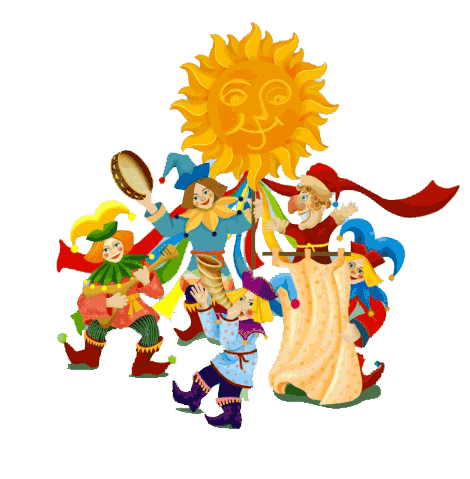 Широкая Масленица – Сырная неделя!Ты пришла нарядная к нам Весну встречать.Печь блины и развлекаться будем всю неделю,Чтоб Зиму студёную из дому прогнать!
Понедельник
ВСТРЕЧА  МАСЛЕНИЦЫ
К первому дню Масленицы сооружались общественные горки, качели, столы со сладкими яствами. В  домах начинали печь блины. У каждой хозяйки был свой рецепт, который она держала в строгом секрете от соседей.
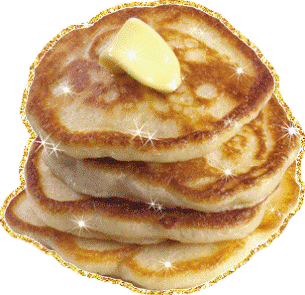 Праздник открывали дети. Они зазывали и приветствовали Масленицу: «Масленица, красная краса, русая коса! Приезжай ко мне в тесовый дом душою потешиться, умом повеселиться, речью насладиться...»
После заклички ребята сбегали со снежных горок и радостно кричали: «Приехала Масленица! Приехала Масленица!»
А еще в этот день дети обходили соседей, поздравляли с наступлением  Масленицы и просили угощение:Тин – тин  -тинка,Подай блинка,Оладышка - прибавышка,Масляный кусок!Уж вы не скупитесь,Масляным кусочком поделитесь!Подайте широкой Масленице!Если хозяева подавали мало, дети их дразнили:Паршивые блины, по аршину длины! —   и убегали.
К первому дню праздника изготовляли из тряпок и соломы чучело Масленицы.
Утро... ПОНЕДЕЛЬНИК... Наступает "ВСТРЕЧА".Яркие салазки с горочек скользят.Целый день веселье. Наступает вечер...Накатавшись вволю, все блины едят.
Вторник- «заигрыши»
На второй день Масленицы Дети и взрослые ходили от дома к дому, поздравляли с Масленицей и выпрашивали блины. Все ходили друг к другу в гости, пели песни, шутили. В этот день начинались игрища и потехи, устраивались девичьи качели, поездки на лошадях, строили снежные и ледяные крепости, скоморохи пели свои частушки. Закрывали лица смешными масками, верили, что в ином обличье и жизнь начнется другая – радостная и благополучная.
.
"ЗАИГРЫШ" беспечный – ВТОРНИКА отрада.Все гулять, резвиться вышли, как один!Игры и потехи, а за них – награда:Сдобный и румяный масленичный блин!
Среда — Лакомка.
Начинали  кататься с гор взрослые. С этого дня по деревне катались на тройке с бубенцами. В этот день люди лакомились блинами. Блины пеклись из разной муки и с разными начинками: пшеничные, овсяные, гречневые, из пресного и кислого теста. Родственники навещали друг друга семьями, ходили в гости с детьми, лакомились блинами и другими масленичными яствами.
 В этот день зятья - папы - приходят на блины к тещам - маминым мамам, нашим бабушкам.
В этот день начинали  кататься с гор взрослые.
С этого дня по деревне катались на тройке с бубенцами.
Четверг — широкий,  Разгуляй -Четверток.
В этот день было больше всего развлечений, самый веселый день, гуляли с утра до вечера. Устраивали конские бега, кулачные бои и борьбу. Строили снежный городок и брали его боем. Катались на конях по деревне. Ряженые веселили народ. Все угощались блинами. Возили чучело на колесе, пели частушки, плясали, водили хороводы. В этот день начинали колядовать.
Но главным действом этого дня было взятие снежного городка. Из снега строили городок с башнями и воротами. Мальчишки делились на две группы: конники и пехота. Первая ватага атаковала город, а вторая защищала его.
Кулачные бои
А в ЧЕТВЕРГ – раздольный "РАЗГУЛЯЙ" приходит.Ледяные крепости, снежные бои...Тройки с бубенцами на поля выходят.Парни ищут девушек – суженых своих.
Пятница — Тещины вечерки.
На тещины вечерки зятья (наши папы) угощали своих тещ (наших бабушек) блинами. А девушки в полдень выносили блины в миске на голове и шли к горке. Тот парень, которому девушка понравилась, торопился отведать блинка, чтобы узнать: добрая ли хозяйка из нее выйдет.
ПЯТНИЦА настала – "ВЕЧЕРА у ТЁЩИ"...Тёща приглашает зятя на блины!Есть с икрой и сёмгой, можно чуть попроще,Со сметаной, мёдом, с маслом ели мы.
Суббота — Золовкины посиделки.
В этот день молодожены приглашали к себе в гости родных и потчевали их угощением. Велись разговоры о житье-бытье, мирились, если до этого в ссоре находились. Вспоминали и умерших родственников, говорили о них хорошие и добрые слова. Невестка дарит золовкам (сестрам мужа) подарки.
Близится СУББОТА – "ЗОЛОВКИ УГОЩЕНИЕ".Вся родня встречается, водит хоровод.Праздник продолжается, общее веселье.Славно провожает Зимушку народ!
Воскресенье — прощенный день.
Это были проводы Масленицы. В поле или на ледяных горках разводили костры, чтобы лед растопить, холод уничтожить, и сжигали куклу с песнями. Пепел разбрасывали по полю, чтобы на следующий год собрать богатый урожай. В прощенное воскресенье ходили друг к другу мириться и просили прощения, если обидели раньше. Говорили: "Прости меня, пожалуйста". "Бог тебя простит", — отвечали на это. Потом целовались и не вспоминали об обидах. Но если даже не было ссор и обид, все равно говорили: "Прости меня". Даже когда встречали незнакомого человека, просили у него прощения. Так заканчивалась Масленица.
ВОСКРЕСЕНЬЕ светлое быстро наступает.Облегчают душу все в "ПРОЩЁНЫЙ ДЕНЬ".Чучело соломенное – Зимушку – сжигают,Нарядив в тулупчик, валенки, ремень...
Пышные гуляния Ярмарка венчает.До свиданья, Масленица, приходи опять!Через год Красавицу снова повстречаем.Снова будем праздновать, блинами угощать!
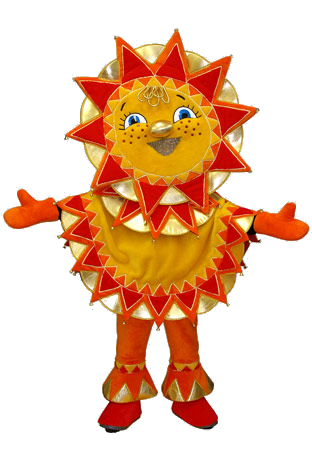